April 2017Battlefields of Europe
Amsterdam!
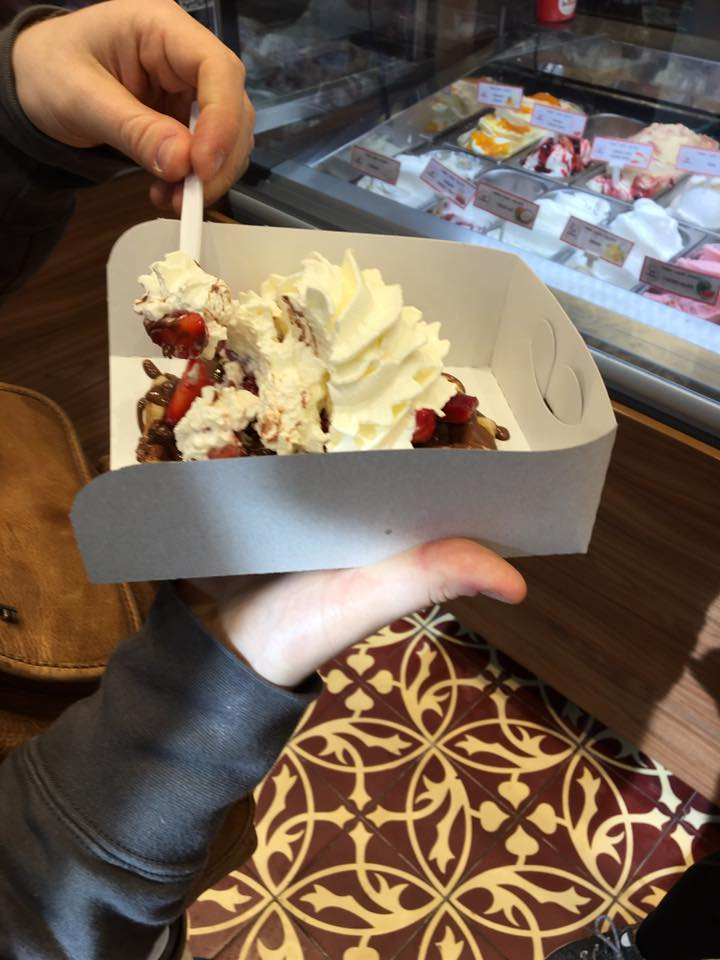 Anne Frank House
Bastogne, Belgium
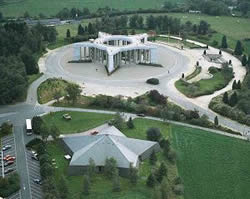 Reims, France
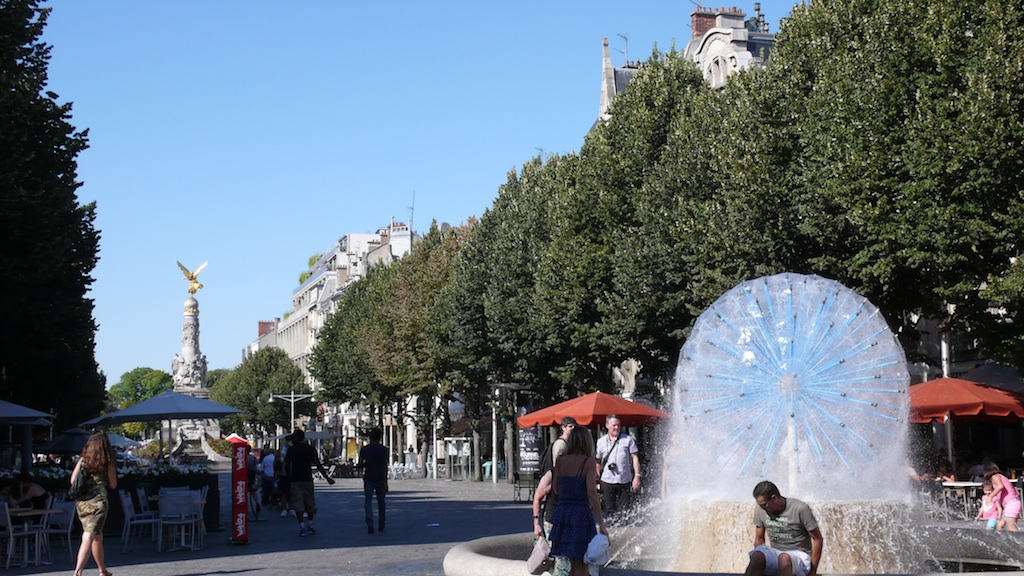 Normandy, France
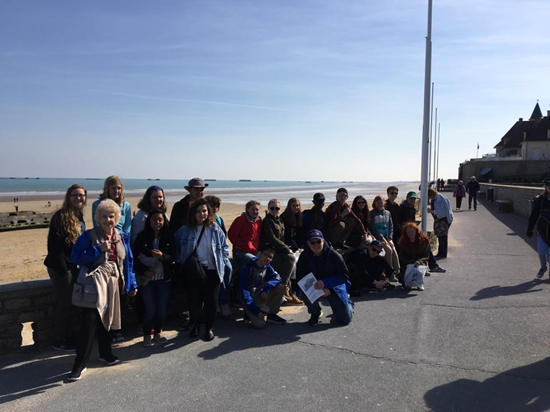 Paris!
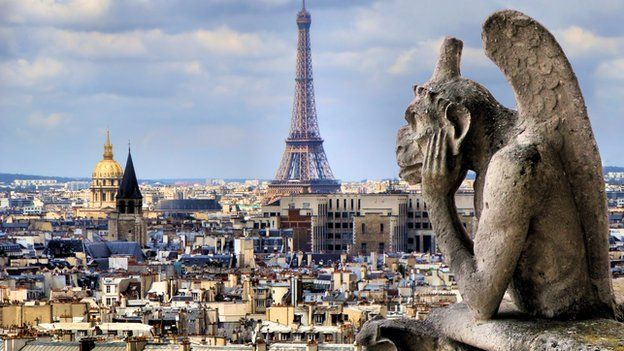 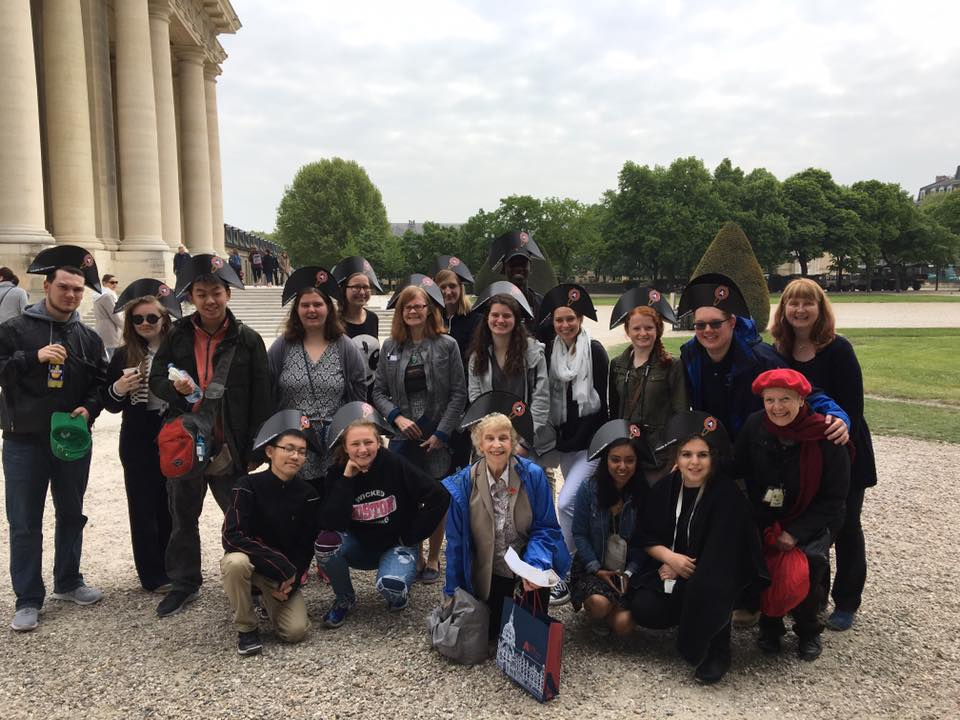 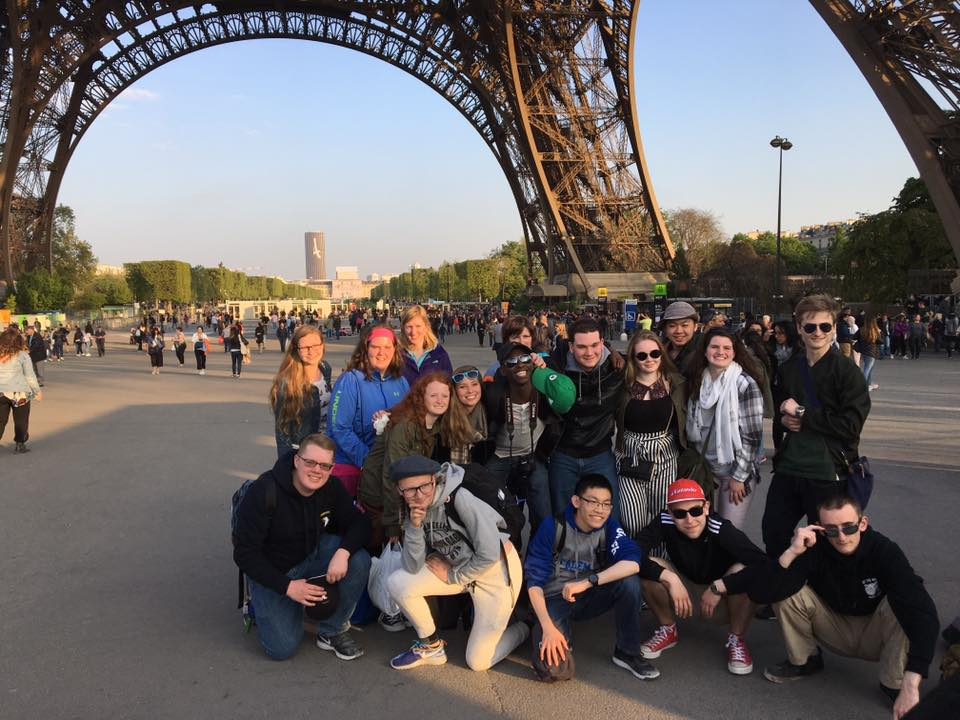